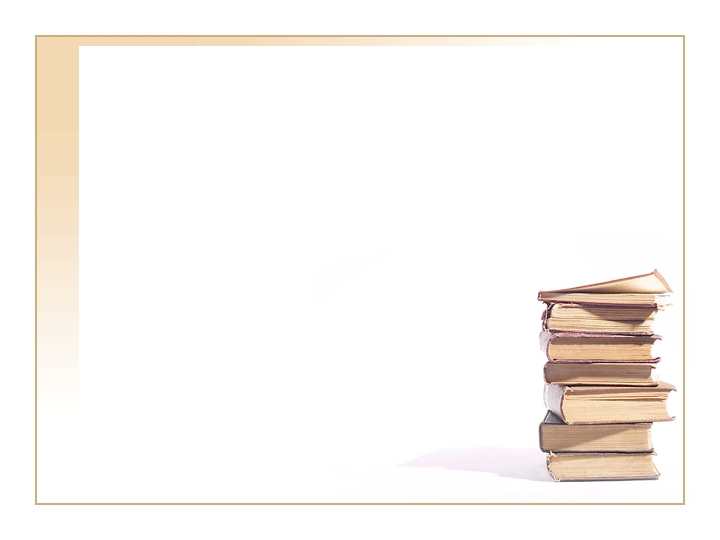 Чиненкова Ирина Сергеевна 243-858-286
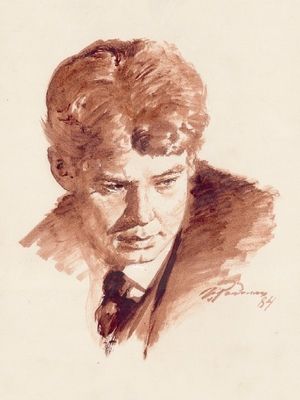 Его поэзия как бы разбрасывание  обеими пригоршнями сокровищ его души.
	А. Толстой
Дом Сергея Есенина в селе Константиново
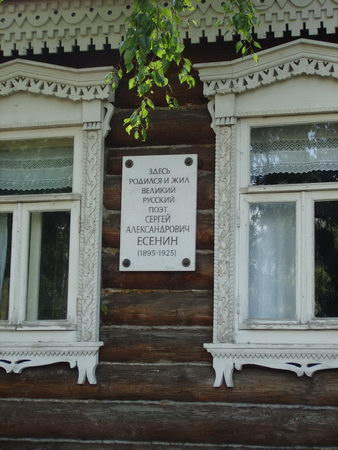 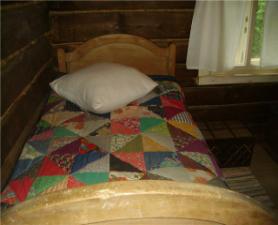 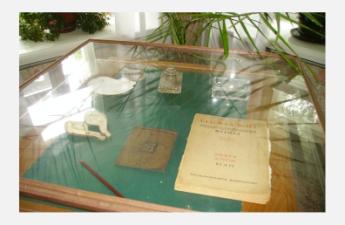 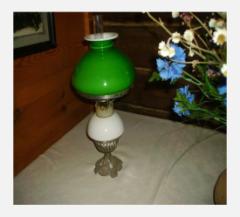 Места учебы Сергея Есенина
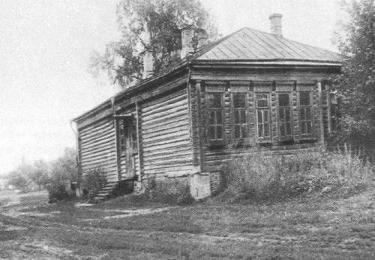 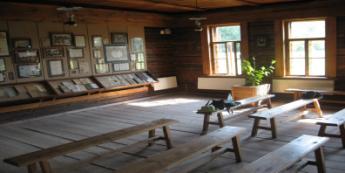 Класс  Константиновского училища
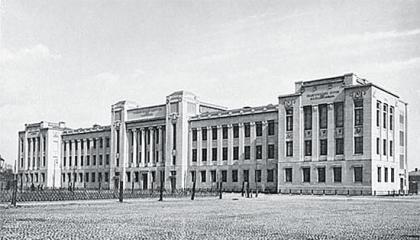 Константиновское земское училище
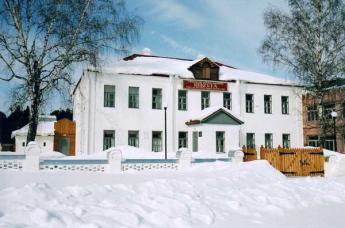 Народный университет Шанявского
Спас-Клепиковская школа
Весной 1915 года он едет в Петроград «к Блоку» – «первому поэту России».
«С него и началась моя литературная дорога», - с благодарностью будет потом вспоминать Есенин.
Первый литературный сборник Есенина
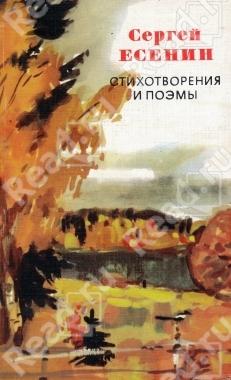 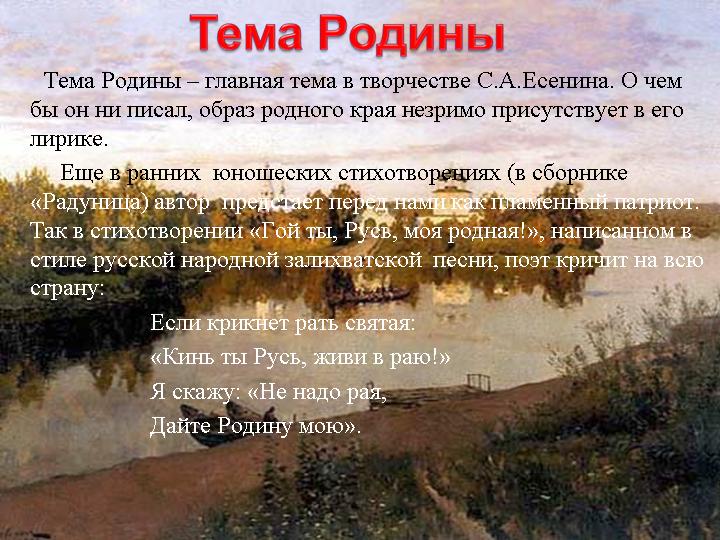 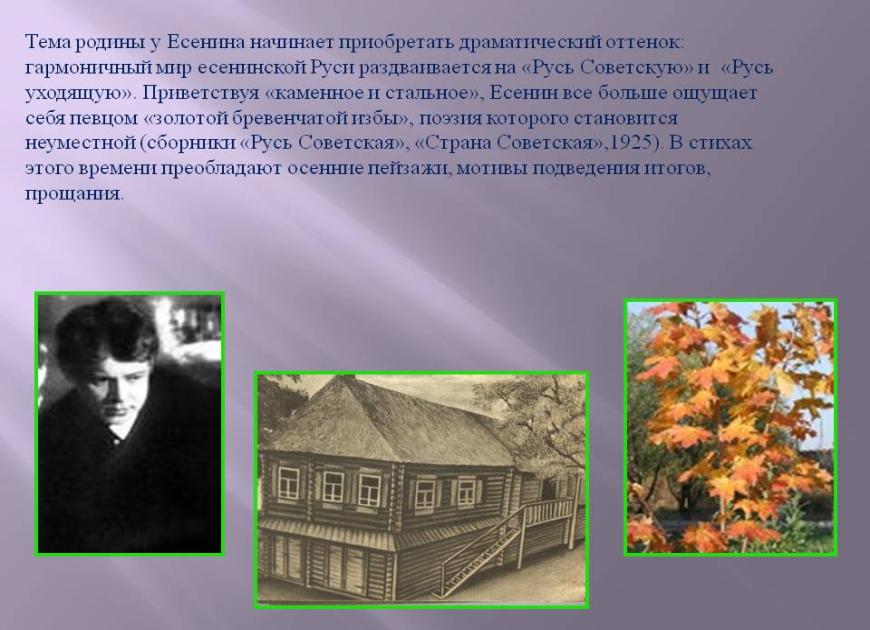 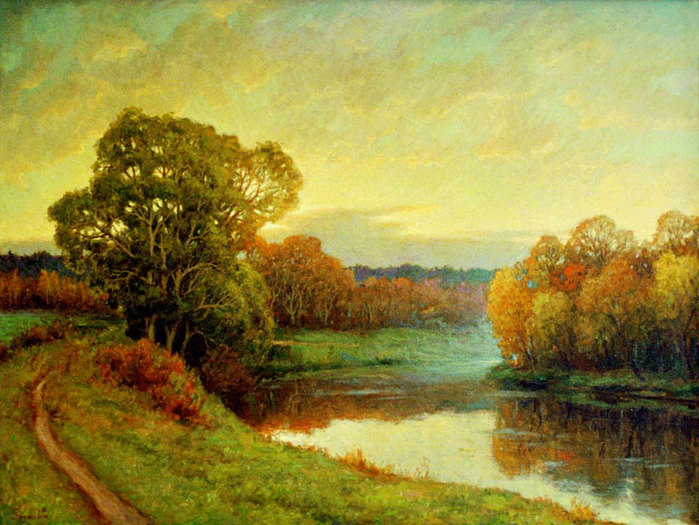 О Русь — малиновое поле 
    И синь, упавшая в реку. 
    Люблю до радости и боли 
    Твою озерную тоску.
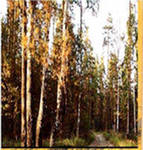 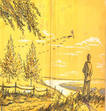 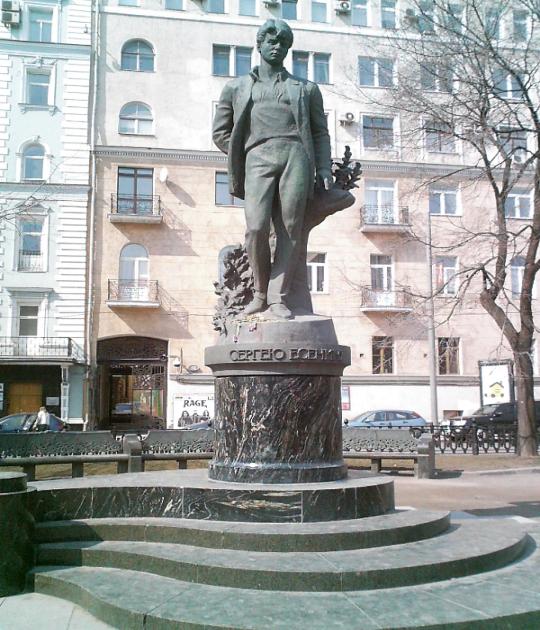 Памятник Сергею Есенину на Тверском бульваре в Москве.
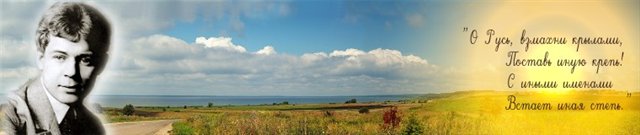 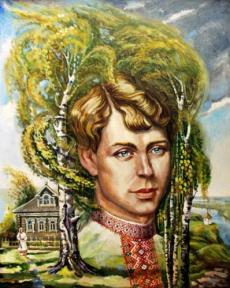 Несказанное, тихое, нежное…
Тих мой край после бурь, после гроз, 
И душа моя – поле безбрежное – 
Дышит запахом меда и роз…